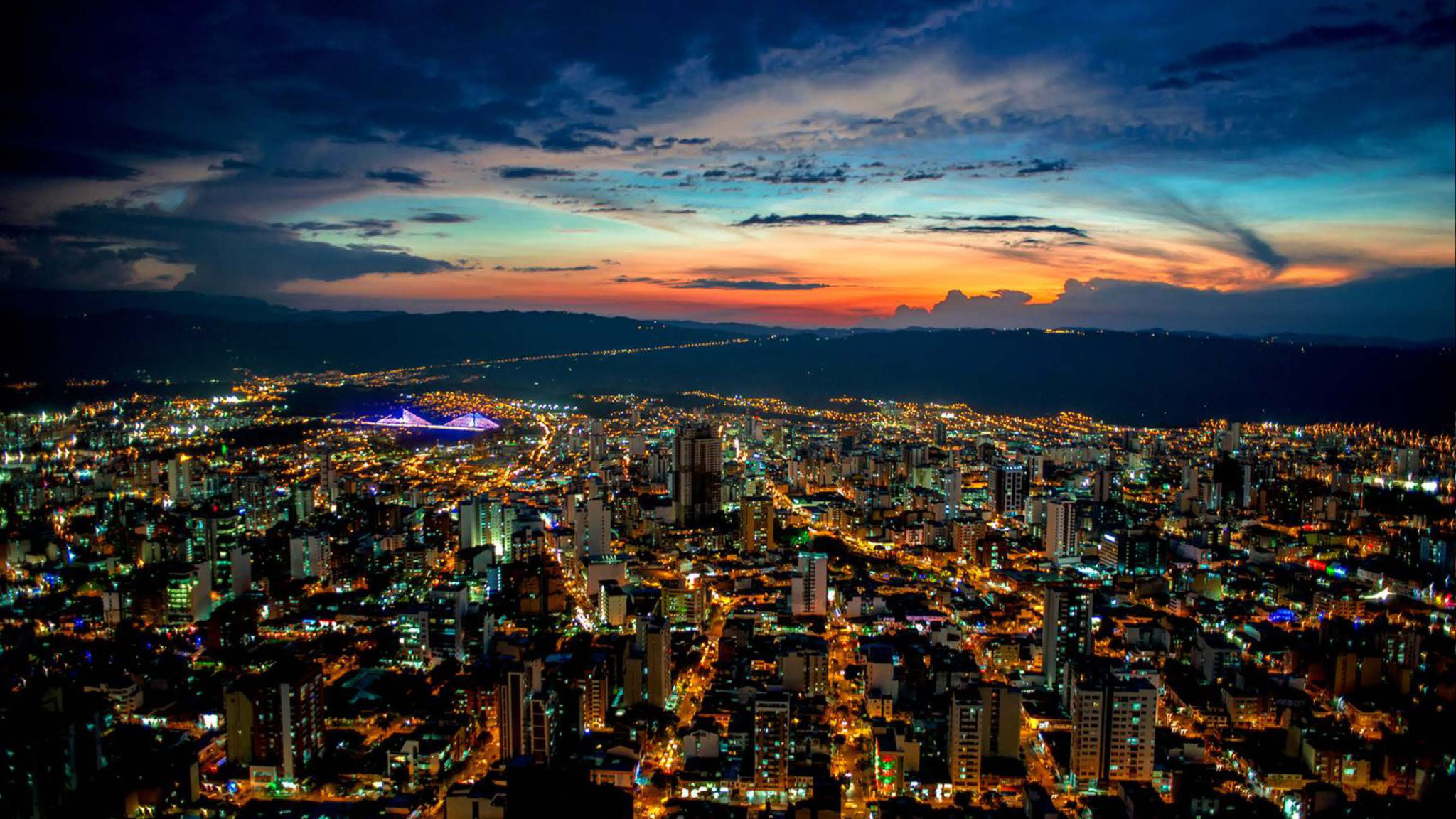 ¿Cómo transmitir el mensaje hoy?
Pablo Salvador Iglesias
La Sociedad hoy
¿predicando a Jesús o a una religión?
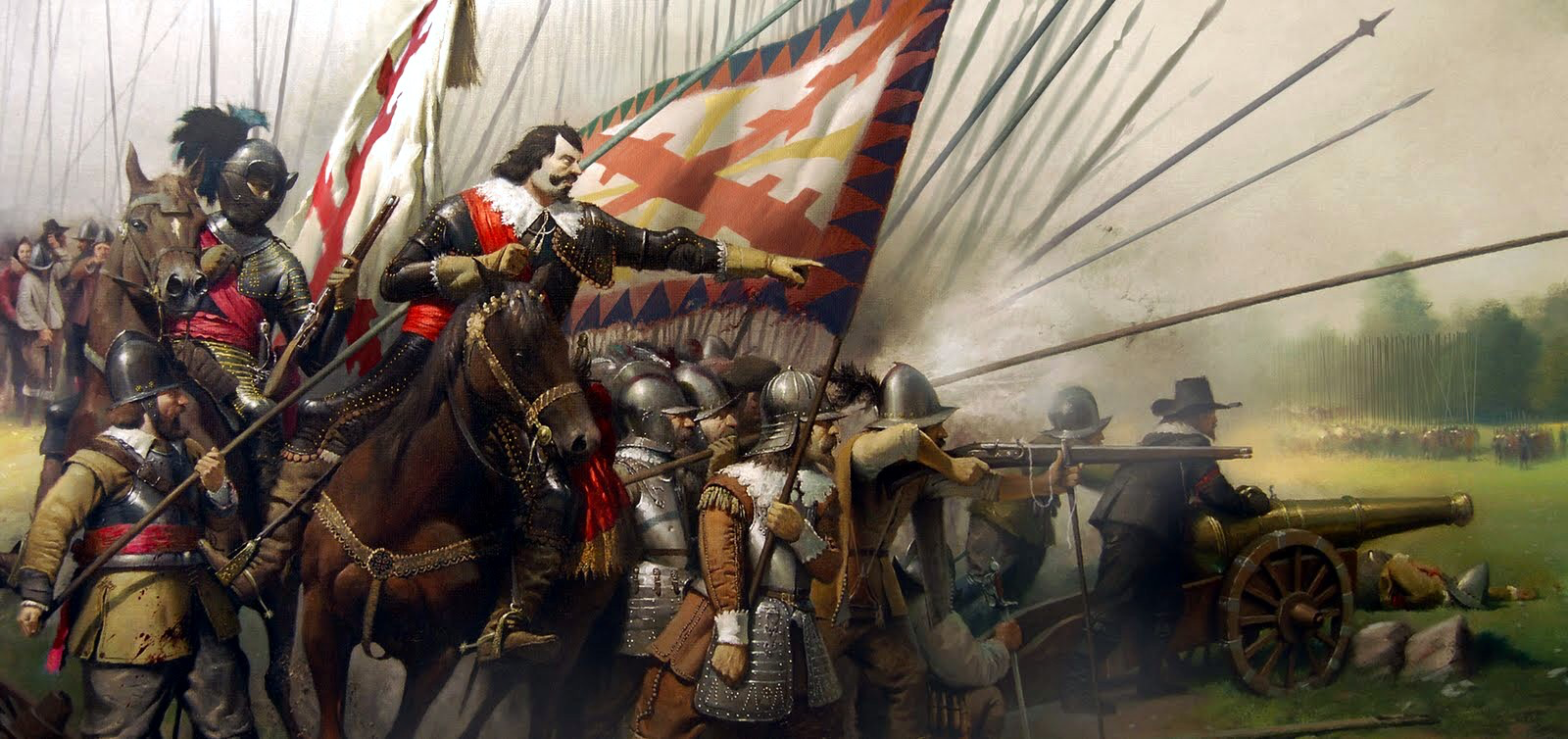 23 pero nosotros predicamos a Cristo crucificado. 
1ª Corintios 1:23
Persecución actual
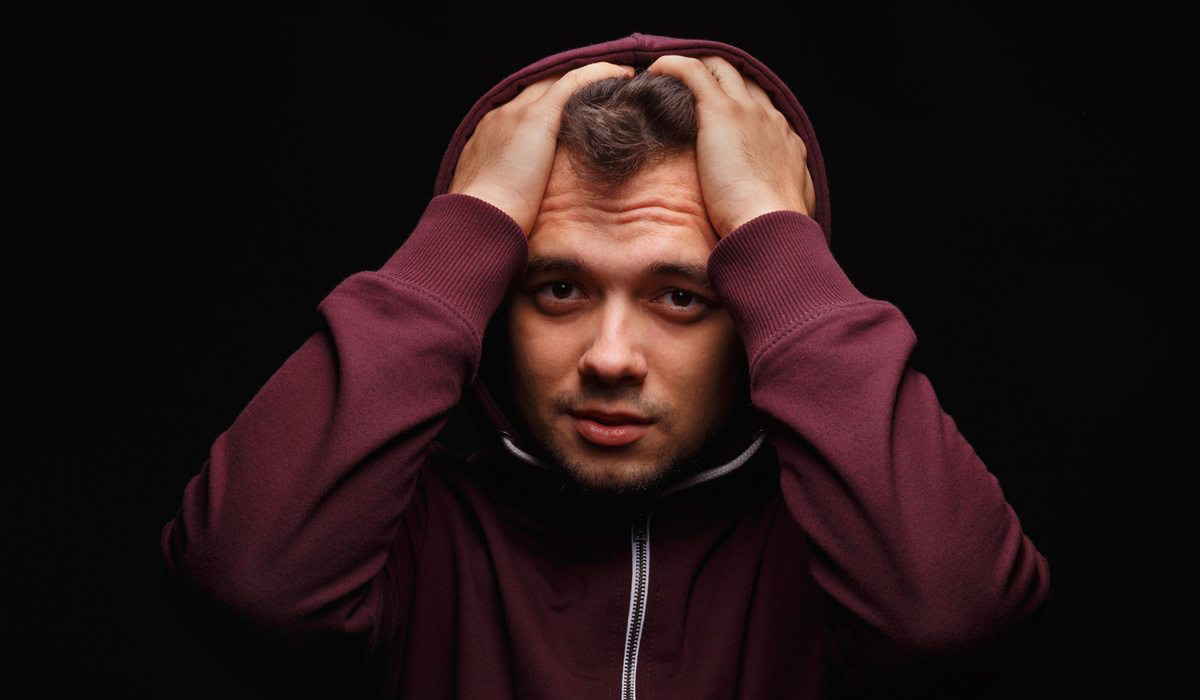 Pero el hombre natural no percibe las cosas que son del Espíritu de Dios, porque para él son locura, y no las puede entender, porque se han de discernir espiritualmente. 		CORINTIOS 2:14
ES UN MANDATO
Apocalipsis 2:4  Pero tengo contra ti, que has dejado tu primer amor.
Tenemos la verdad
Eje central del mensaje
metanoia
Los retos De la iglesia hoy
Los retos De la iglesia hoy
Corintios 2:1-5: Así que, hermanos, cuando fui a vosotros para anunciaros el testimonio de Dios, no fui con excelencia de palabras o sabiduría. Pues me propuse no saber entre vosotros cosa alguna sino a Jesucristo, y a éste crucificado. Y estuve entre vosotros con debilidad, y mucho temor y temblor; y ni mi palabra ni mi predicación fue con palabras persuasivas de humana sabiduría, sino con demostración del Espíritu y de poder; para que vuestra fe no esté fundada en la sabiduría de los hombres, sino en el poder de Dios
La vida de un evangelista
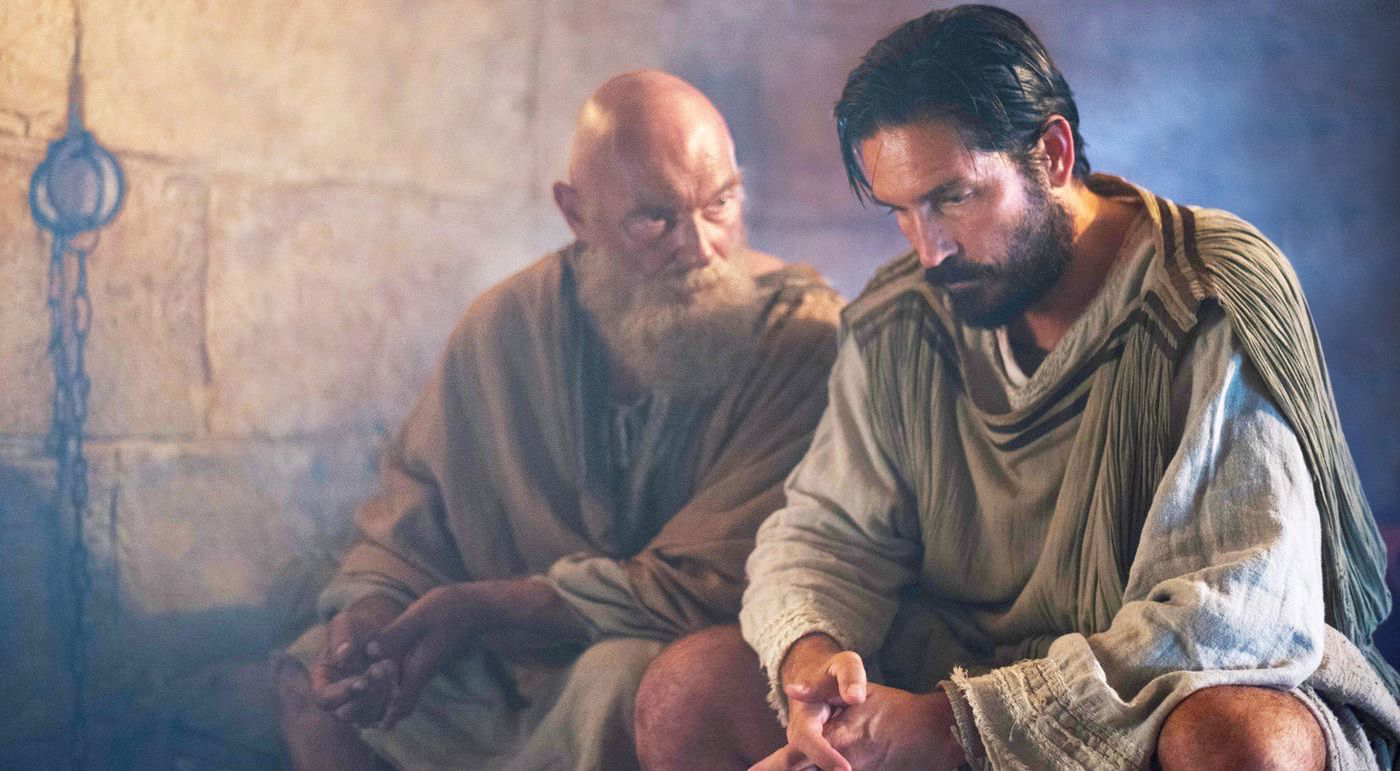 pablo
Tarso
Gamaliel
Perseguidor (conocimiento)
Evangelista (encuentro con jesús)
¿y tú?